Science Big Ideas
Seasonal Change
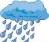 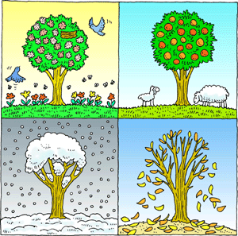 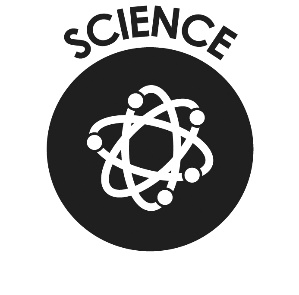 Skills we will use:  Talk partners, research, grouping and classifying, observing, drawing, discussing, writing.
(c) Focus Education (UK) Ltd
1